У Победы наши лица
Проект Романовой Елизаветы
4 «А» класс
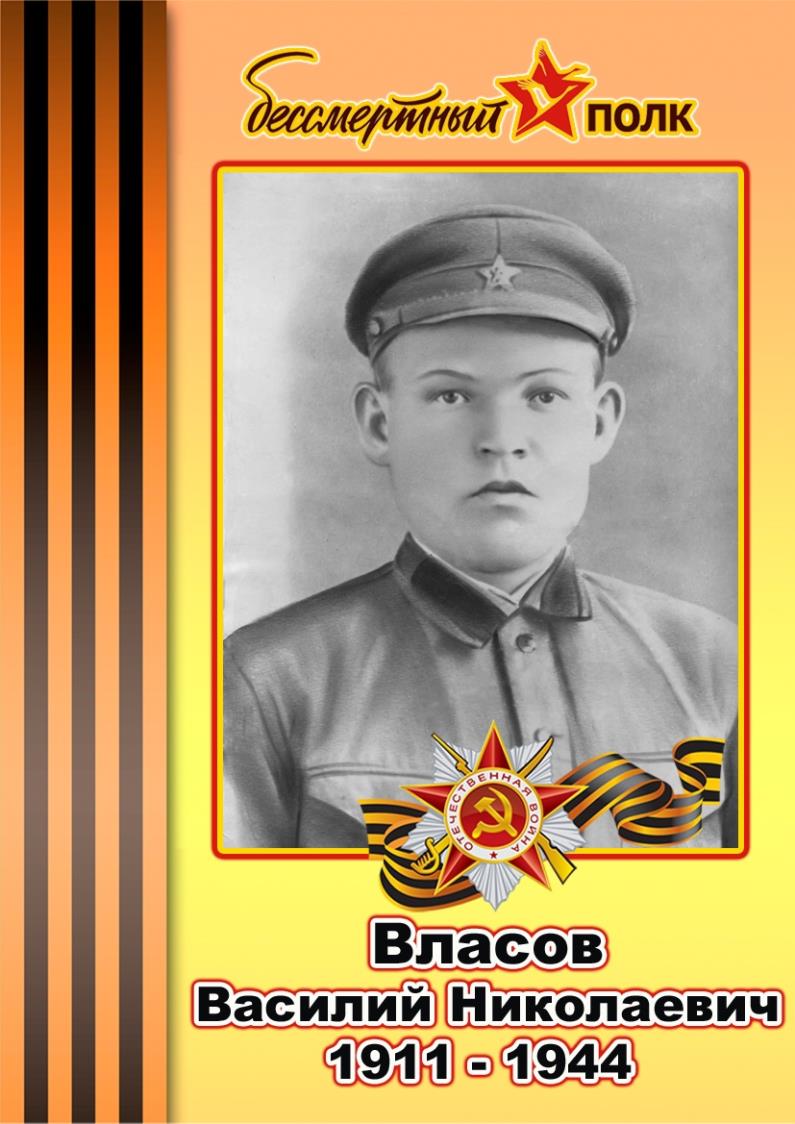 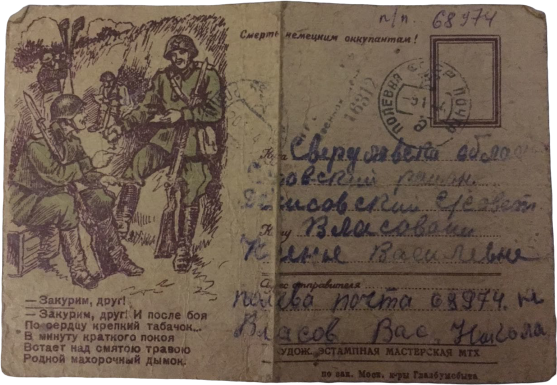 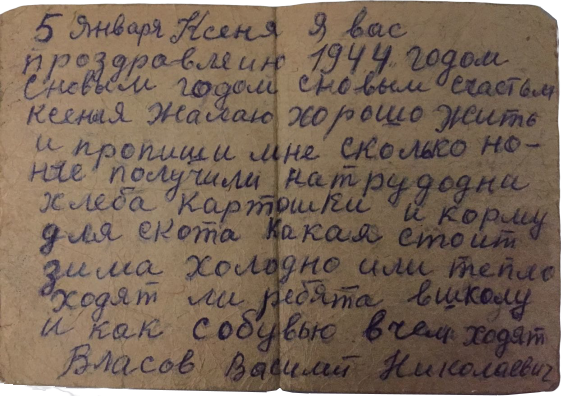 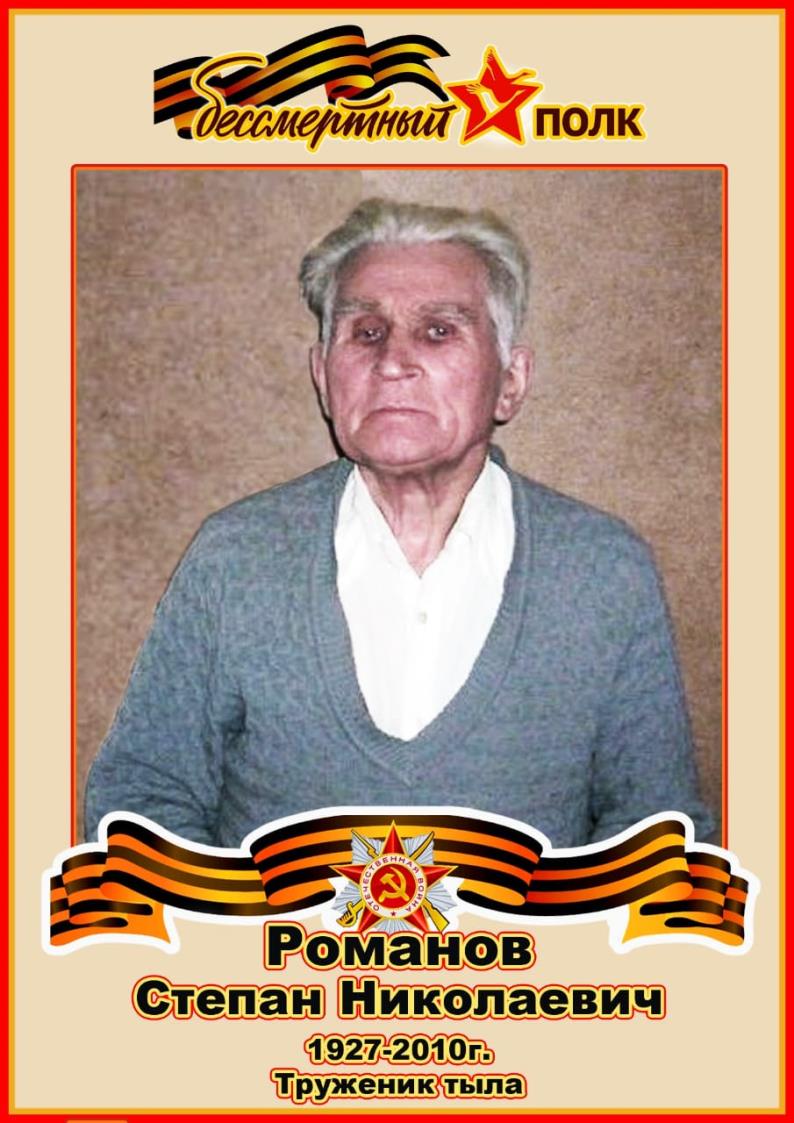 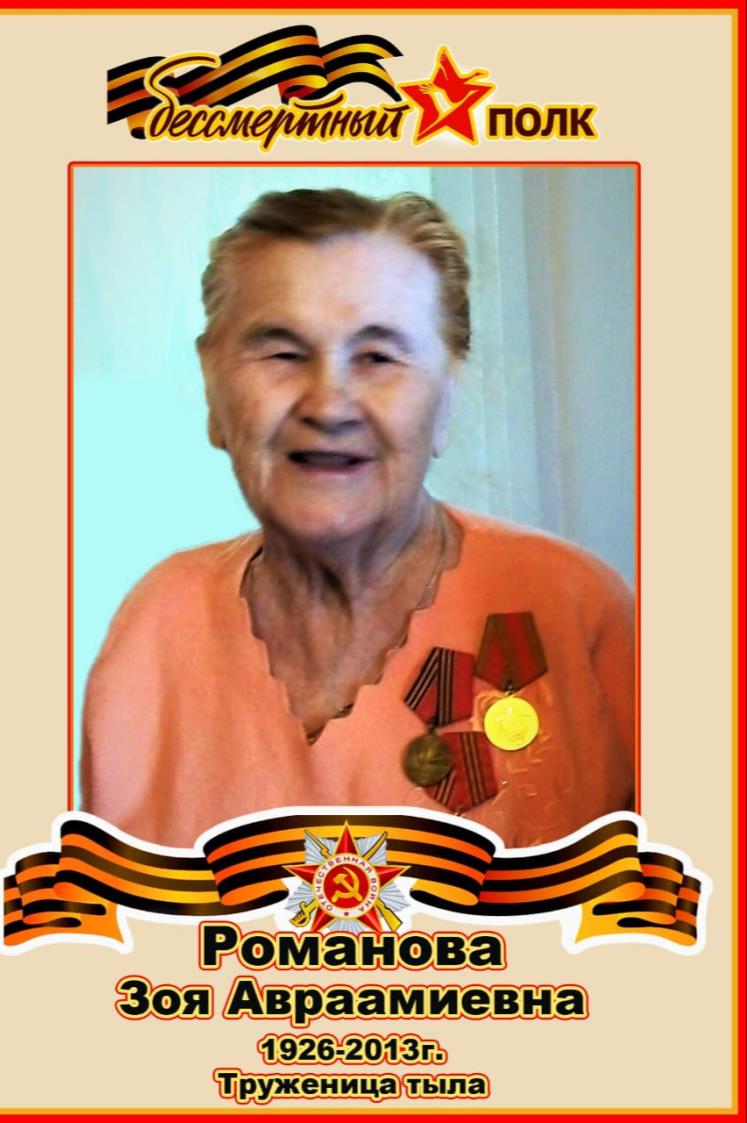